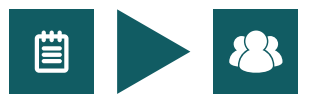 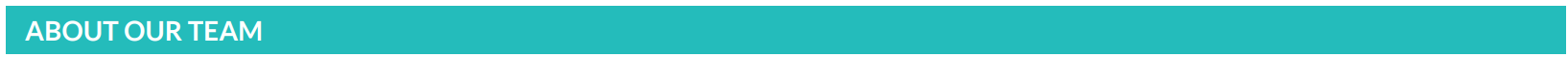 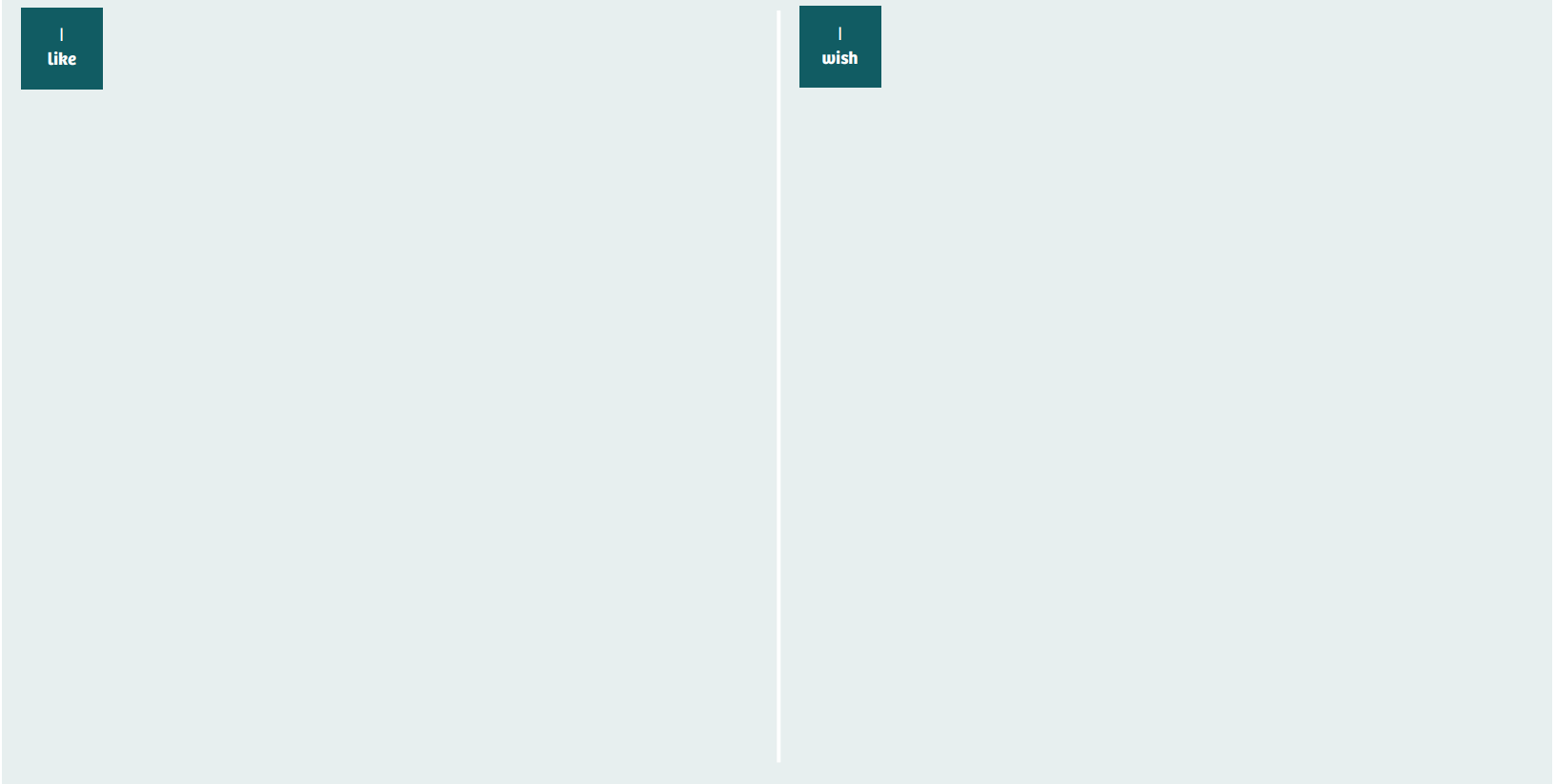 Type here
Type here
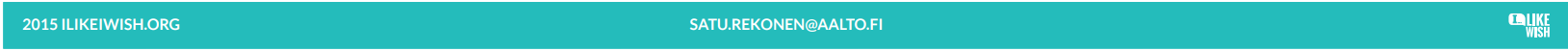 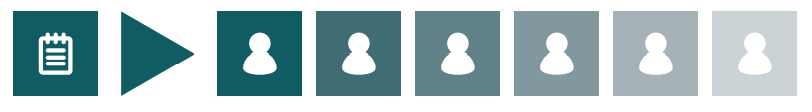 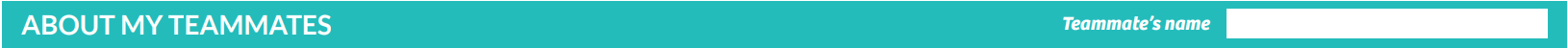 Type name here
Type here
Type here
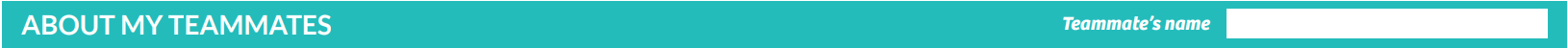 Type name here
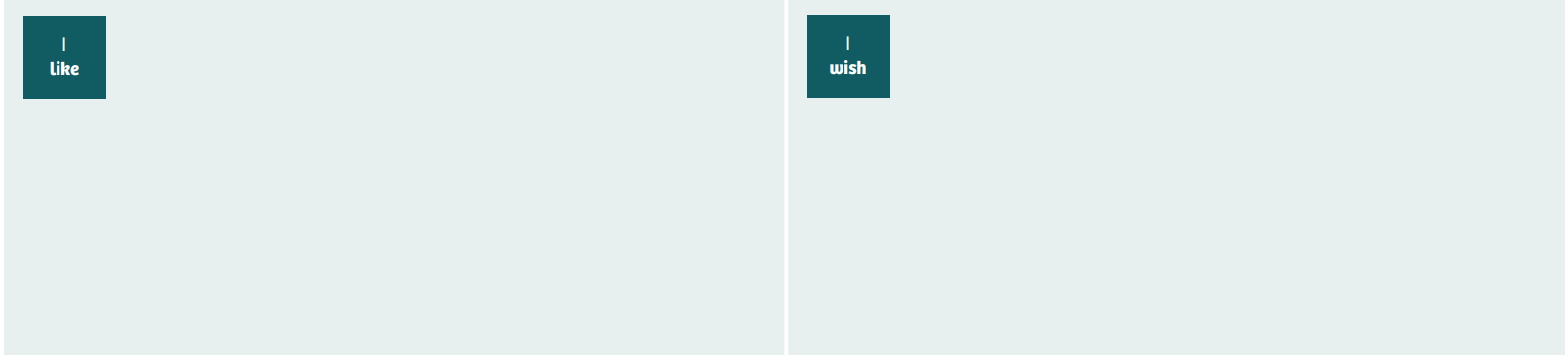 Type here
Type here
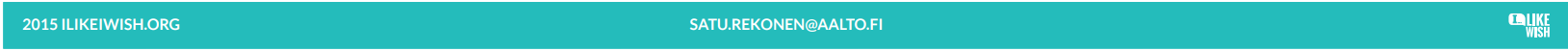 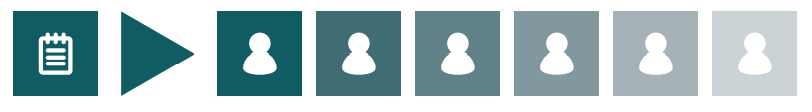 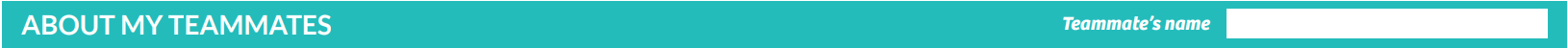 Type name here
Type here
Type here
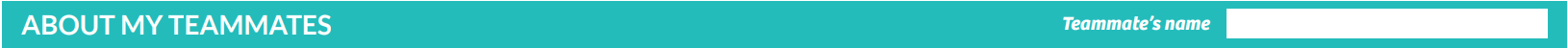 Type name here
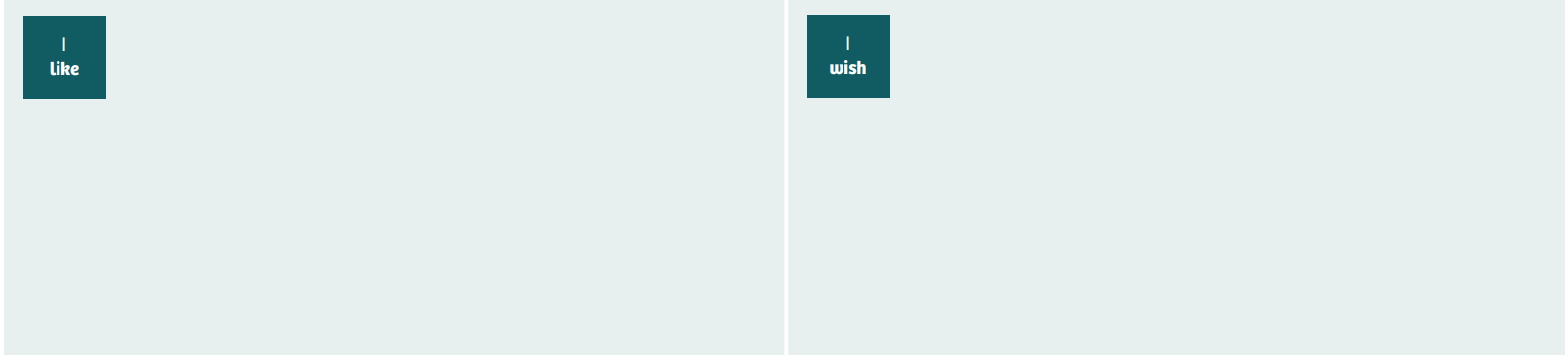 Type here
Type here
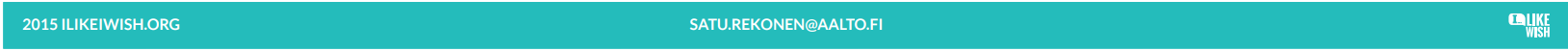 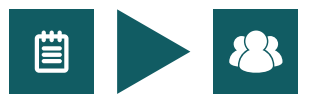 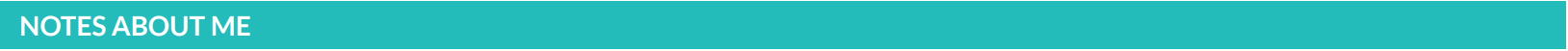 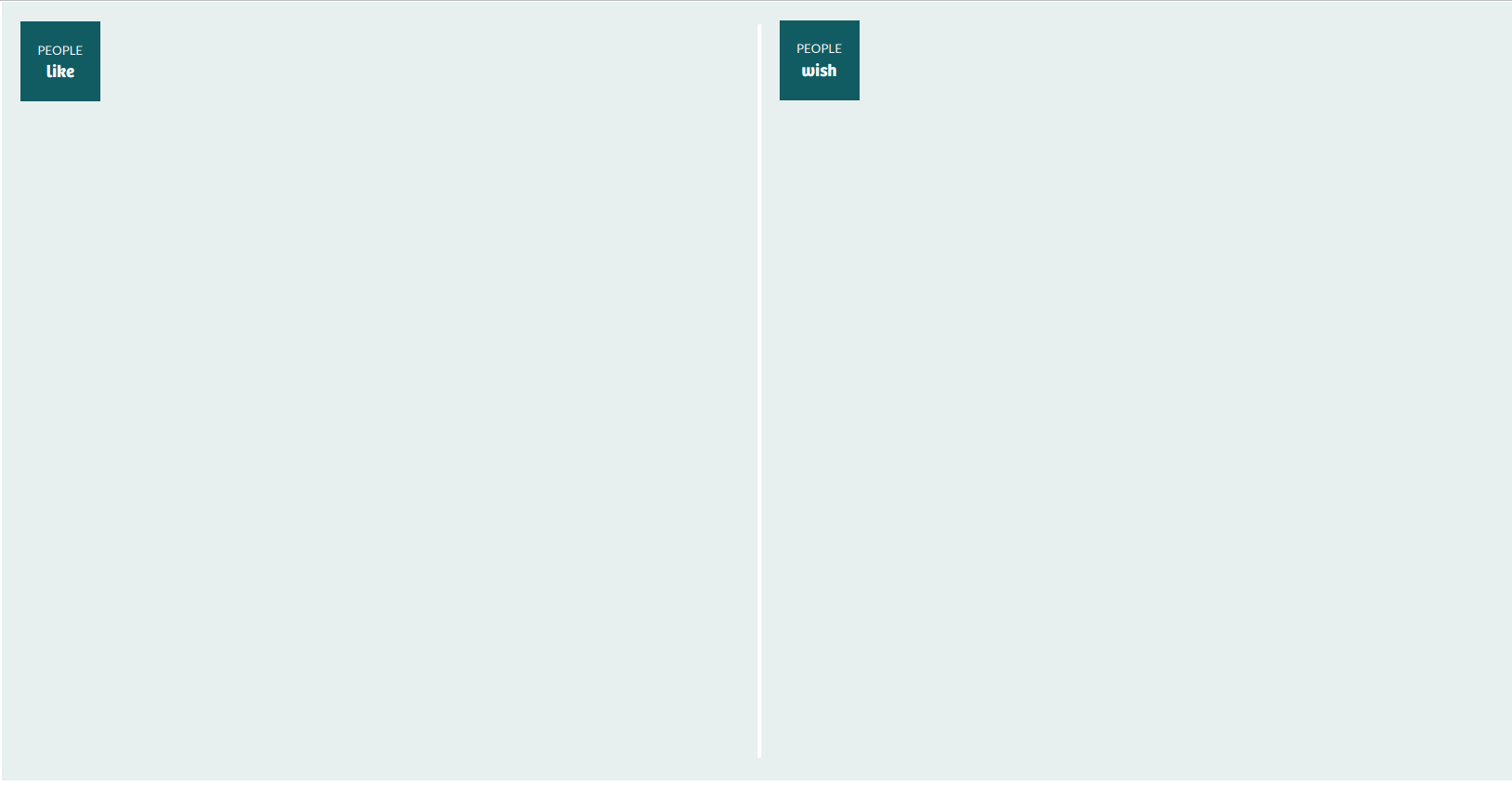 Type here
Type here
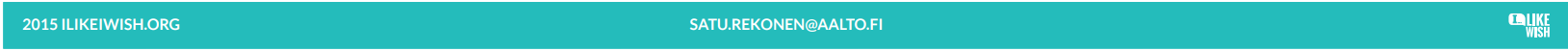